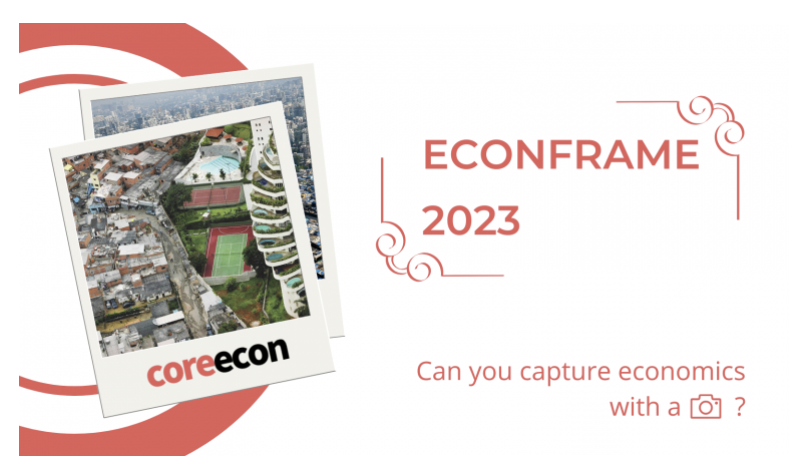 Lavinia Moldovan 
(Mount Royal University)
Ramin Nasshei 
(University College London)
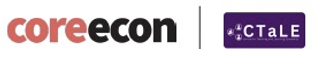 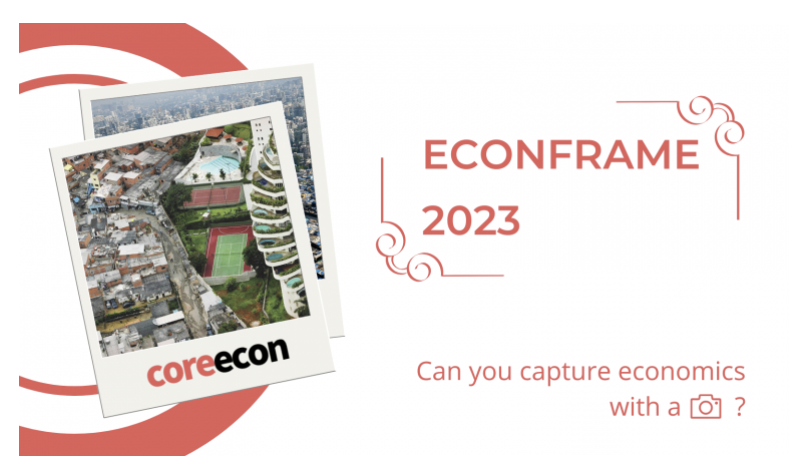 Photo, title, abstract
High school, UG
CORE Econ book concepts
Assessed or extracurricular
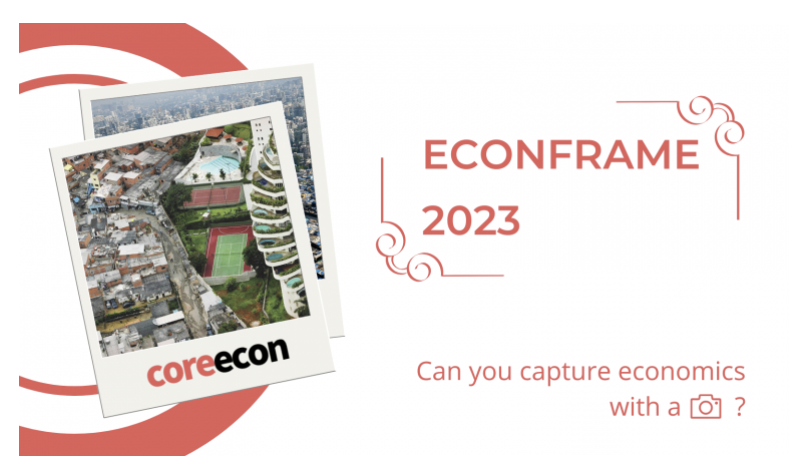 44 University Submissions
36 High School Submissions
Europe, Canada, UAE, South Korea, South Africa, India, Singapore
https://www.core-econ.org/econ-frame-2023/
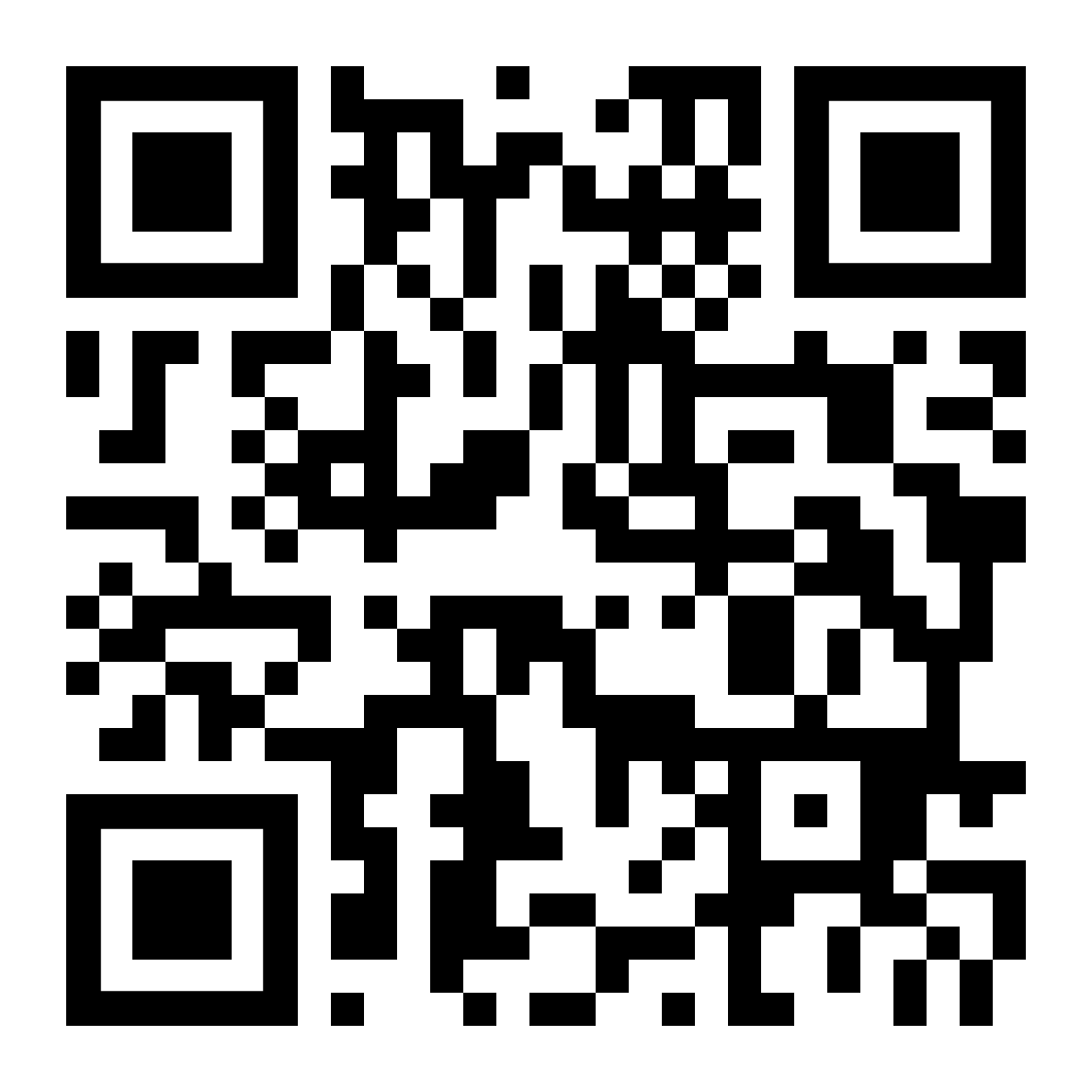